LEED v4 User Guide
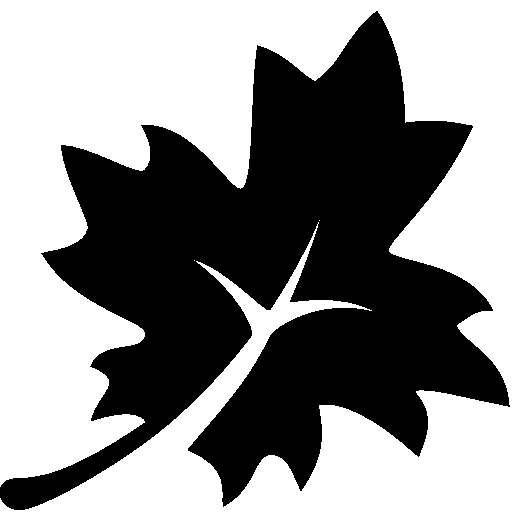 GA04
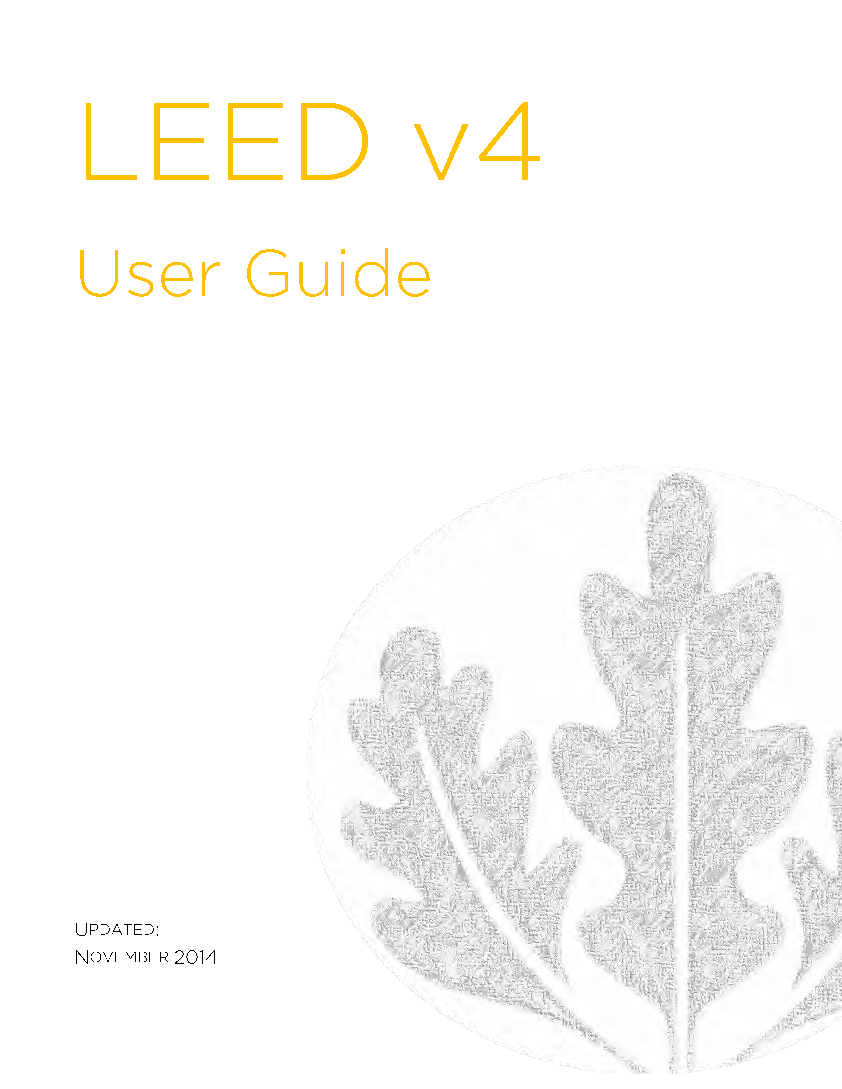 Green Building Practices
1
LEED v4 User Guide
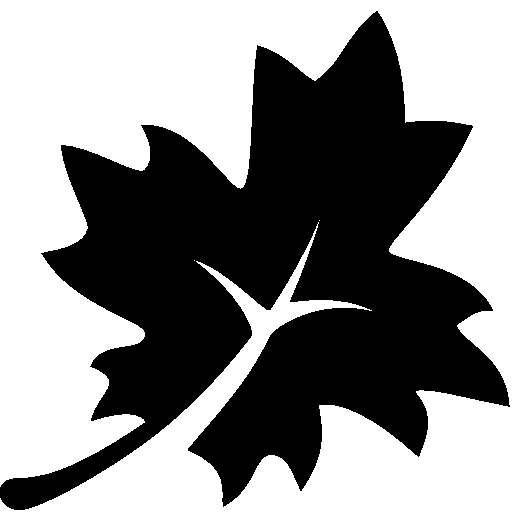 GA04
Demanding More from Our Buildings

LEED v4 – November 2013
Stronger Energy performance
Better materials
Increased water efficiency
Accounting for human experience
 
Create significant global and local change through resource-efficient, cost-effective green buildings.
Green Building Practices
2
LEED v4 User Guide
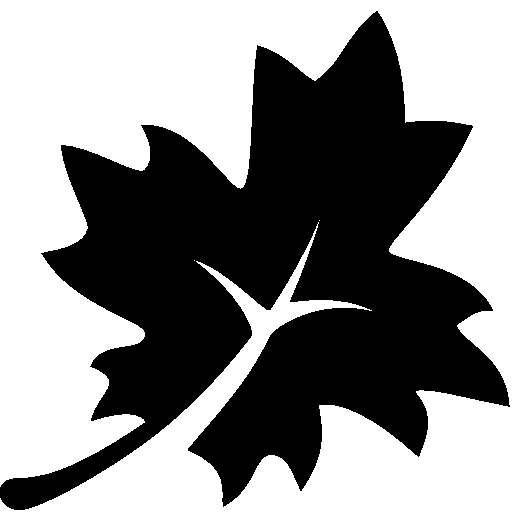 GA04
Better Buildings are Our Legacy

By looking at the Whole Building as interconnections, buildings can be built and operated in a more sustainable and efficient way.
 
Chose the right team of people.
 
LEED v4 leverages the integrative process to help project teams better understand the interconnectivity that exists throughout building systems and the phases of building design and construction.
Green Building Practices
3
LEED v4 User Guide
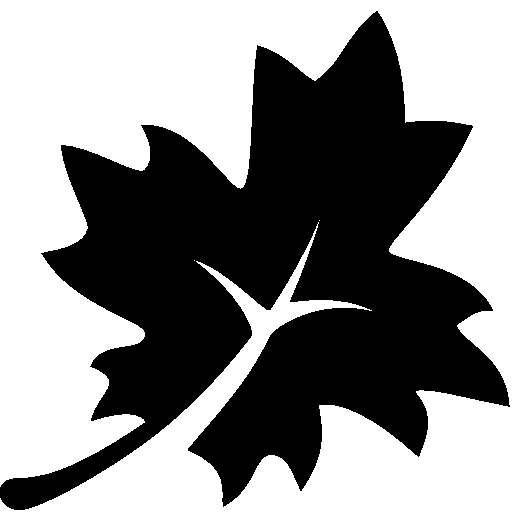 GA04
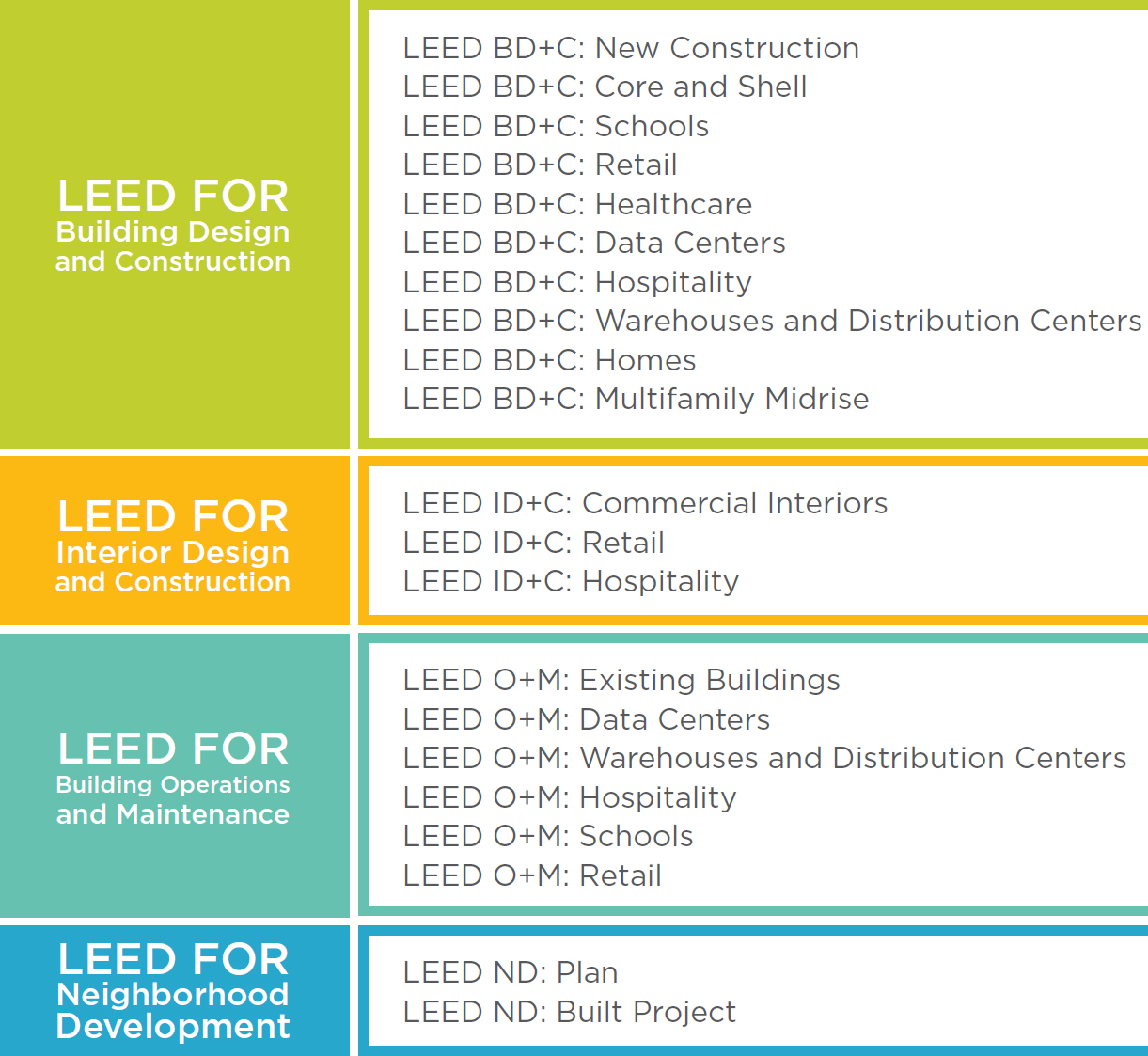 Green Building Practices
4
LEED v4 User Guide
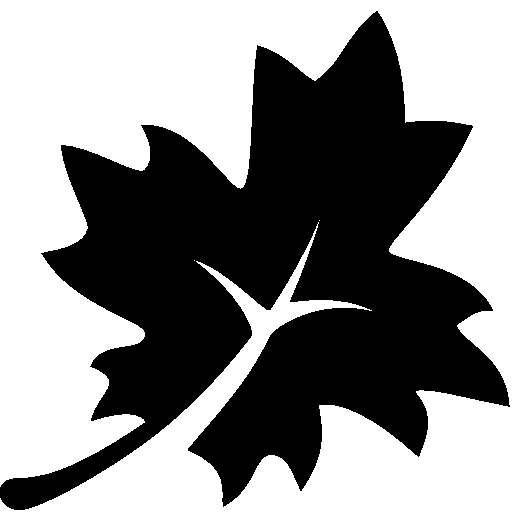 GA04
Using LEED v4

Documentation
Combined forms for prerequisites and credits. Reduces the amount of overlap and duplicative work.

Downloadable calculators. Increased transparency to provide LEED users a better understanding of the equations behind the calculations.

Less documentation needed. There are many instances where industry standard documentation provides all of the information needed to confirm credit compliance and submittal documents have been modified to reflect that.
Green Building Practices
5
LEED v4 User Guide
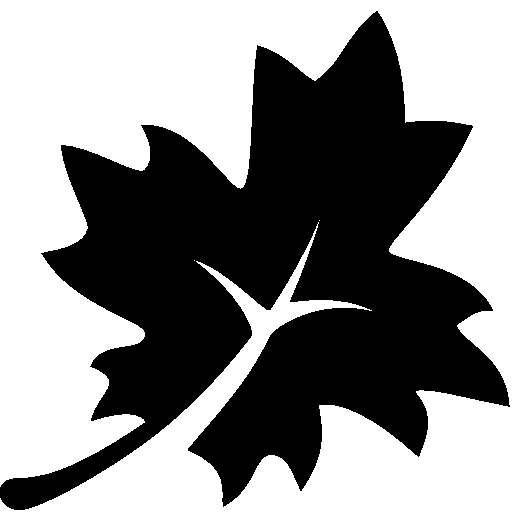 GA04
Using LEED v4

Reference Guides
Primary source for teams to understand and achieve LEED credit requirements.

Web based contains supplemental material – videos, tutorials, presentations and documents.

LEED is a marketplace standard of best practice in designing, building, operating and maintaining buildings.
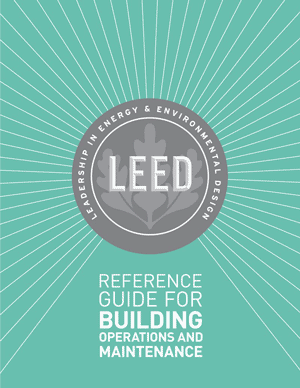 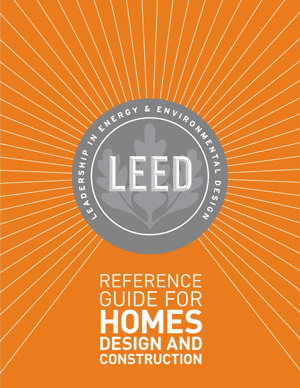 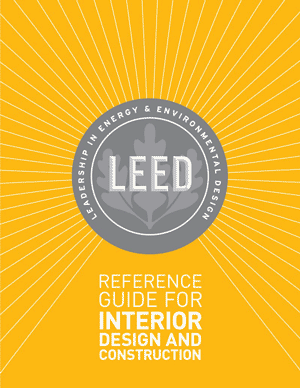 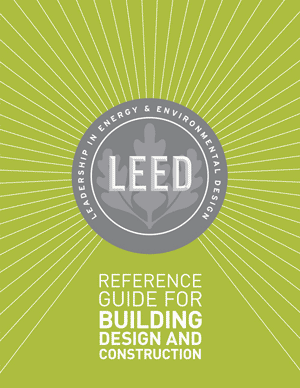 Green Building Practices
6
LEED v4 User Guide
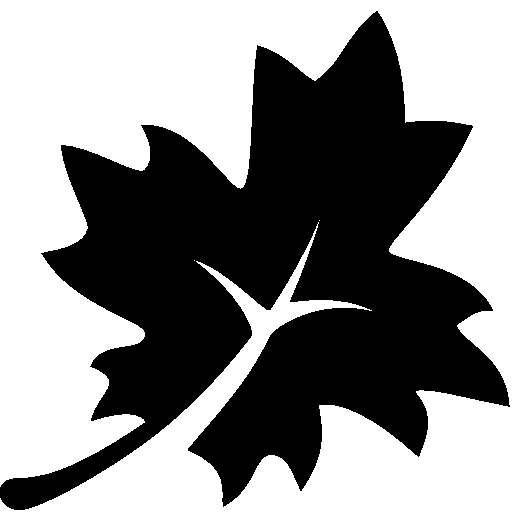 GA04
Improved Environmental Outcomes

LEED’s goals are referred to as “impact categories”
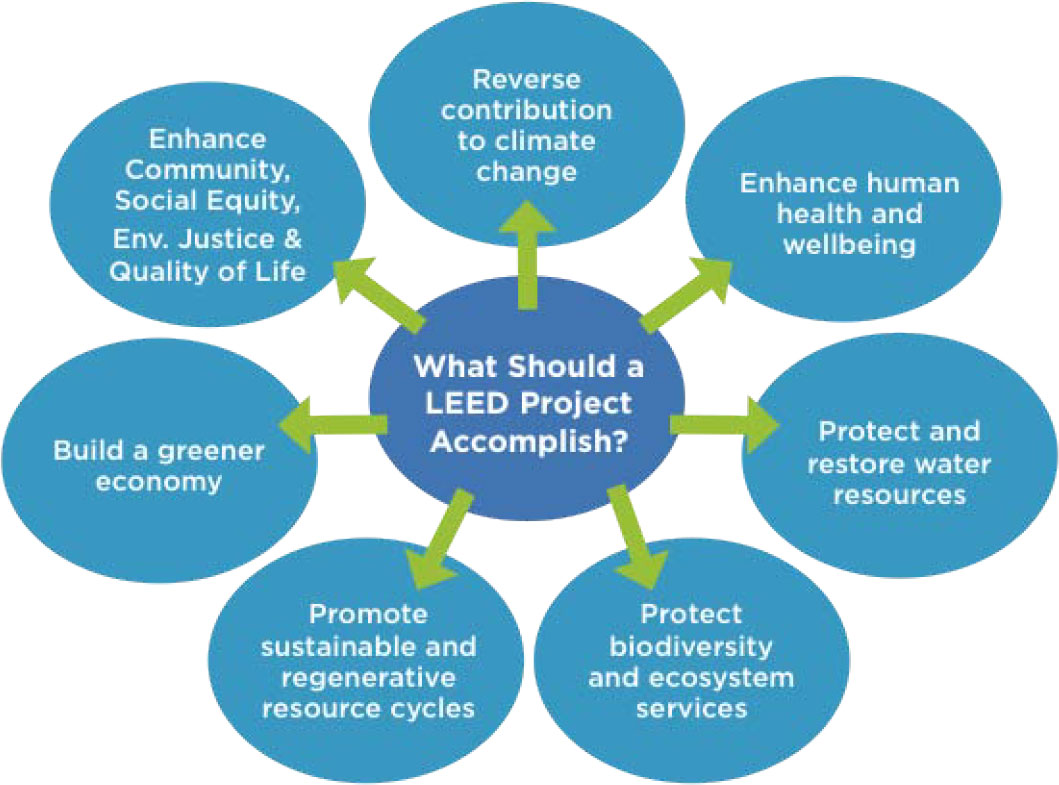 Green Building Practices
7
LEED v4 User Guide
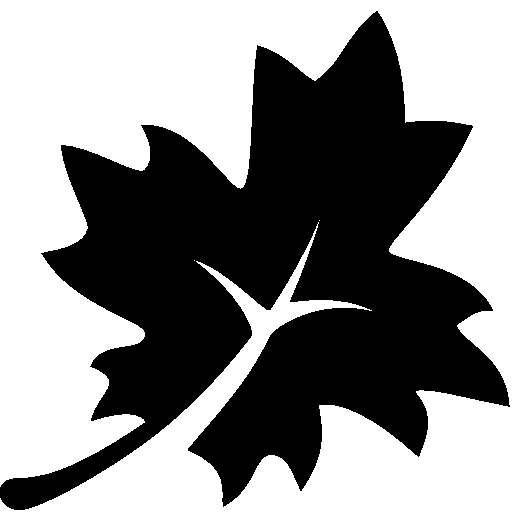 GA04
LEED Certification Process

Certification begins with rating system selection and project registration.

Documentation is then prepared for all prerequisites and for the credits the team has chosen to pursue
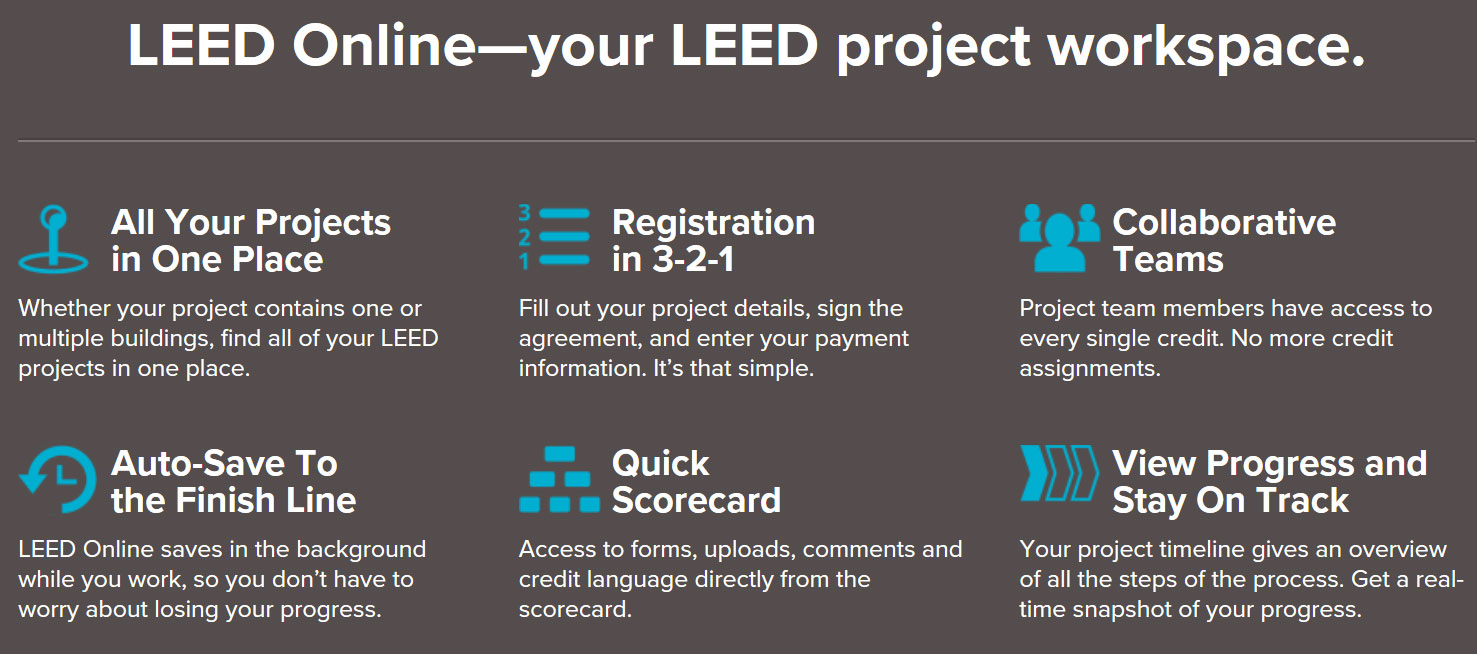 Green Building Practices
8
LEED v4 User Guide
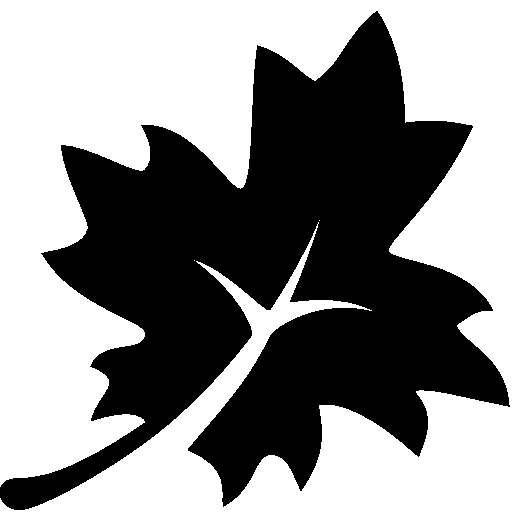 GA04
LEED Certification Process

Application Process
Credit templates are submitted for review

Preliminary review 	Provides the project team with technical advice on credits that require additional work for achievement.

Final review 	Contains the project’s final score and certification level. It ca be accepted or appealed of the team believes additional consideration is warranted.
Green Building Practices
9
LEED v4 User Guide
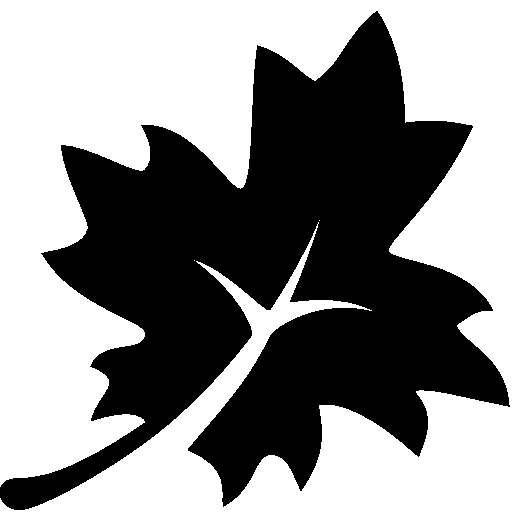 GA04
Levels of LEED Certification
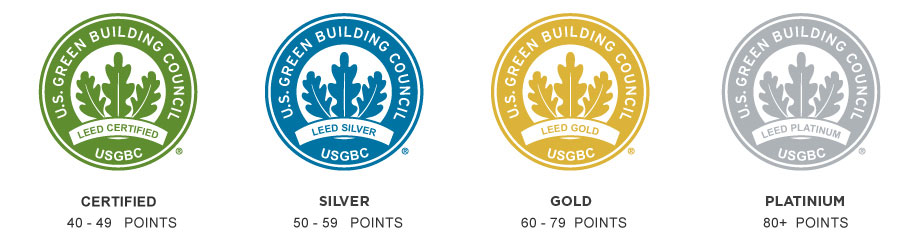 Green Building Practices
10
LEED v4 User Guide
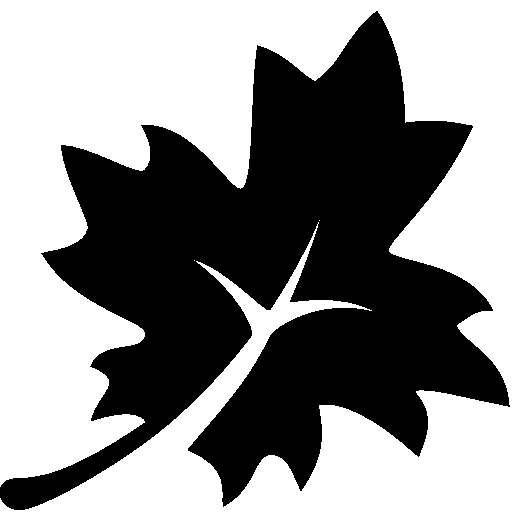 GA04
Preparing for LEED Certification

Integrative Process – gives the project team a greater chance of success

Discovery. The most important phase of the integrative process, discovery can be thought of as an extensive expansion of what is conventionally called predesign. A project is unlikely to meets its environmental goals cost-effectively without this discrete phase. Discovery work should take place before schematic design begins.
 
Design and construction (implementation). This phase begins with what is conventionally called schematic design. It resembles conventional practice but integrates all the work and collective understanding of system interactions reached during the discovery phase.
 
Occupancy, operations, and performance feedback. This third stage focuses on preparing to measure performance and creating feedback mechanisms. Assessing performance against targets is critical for informing building operations and identifying the need for any corrective action.
Green Building Practices
11
LEED v4 User Guide
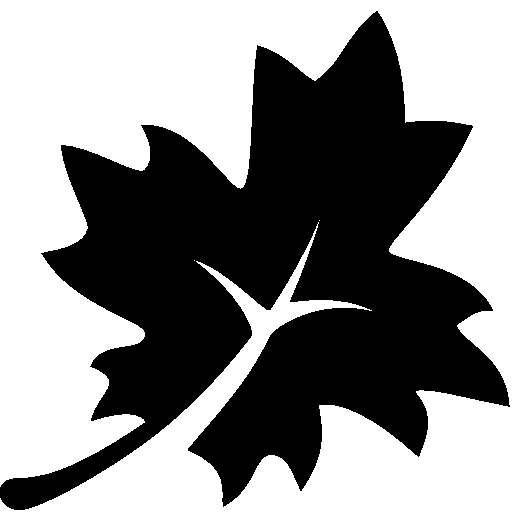 GA04
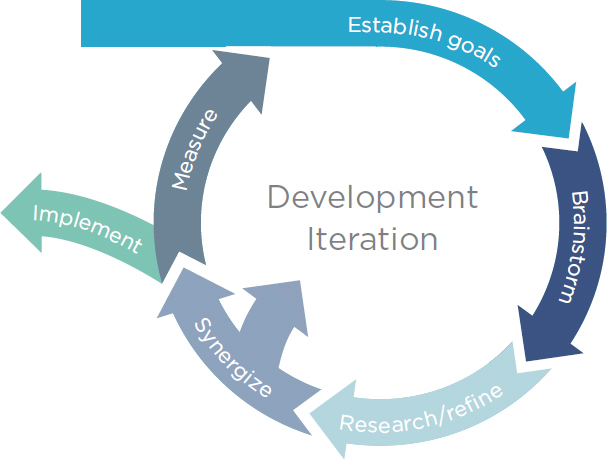 Green Building Practices
12
LEED v4 User Guide
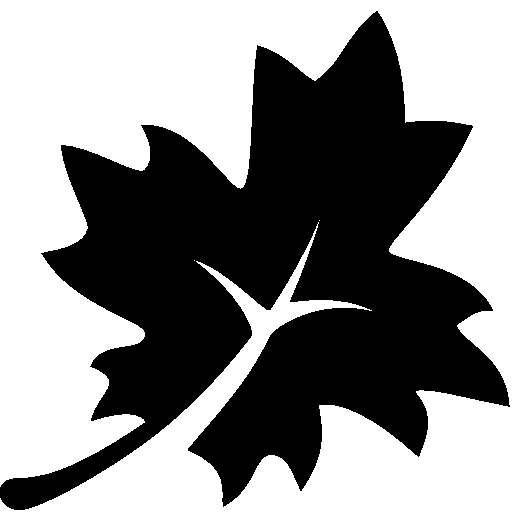 GA04
Minimum Program Requirements

Must be in a permanent location on existing land.

Must use reasonable LEED boundaries.

Must comply with project size requirements.
 
[See GA02 – Getting Started]
Green Building Practices
13
LEED v4 User Guide
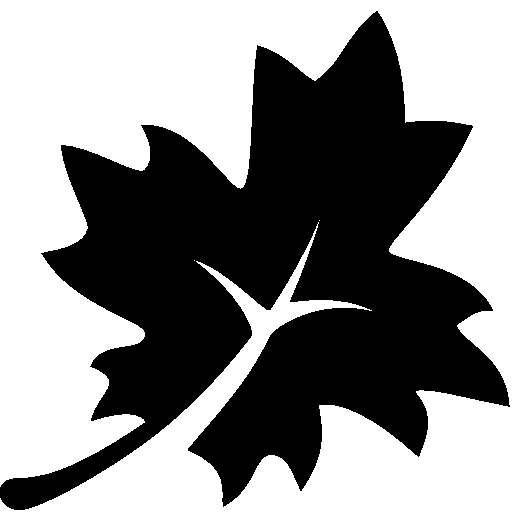 GA04
Rating System Selection

Identify an appropriate rating system
Determine best adaptation
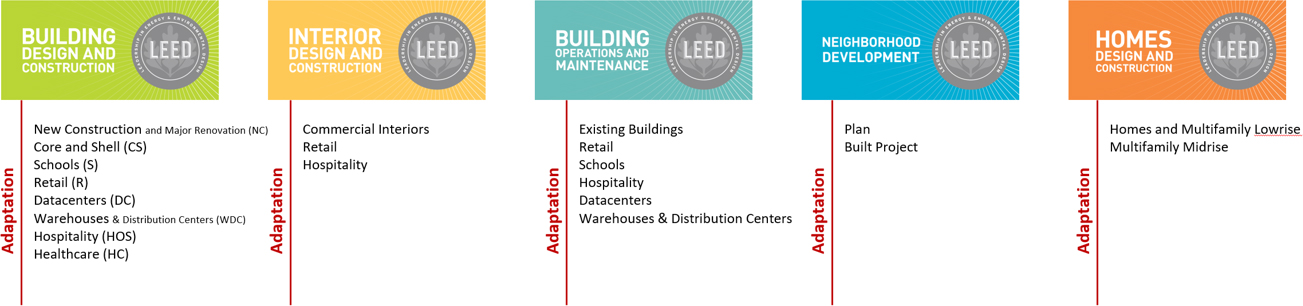 Green Building Practices
14
LEED v4 User Guide
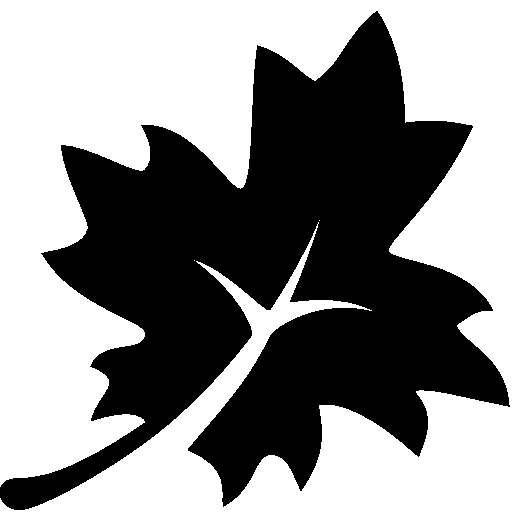 GA04
Rating System Descriptions
Choosing Between Rating Systems
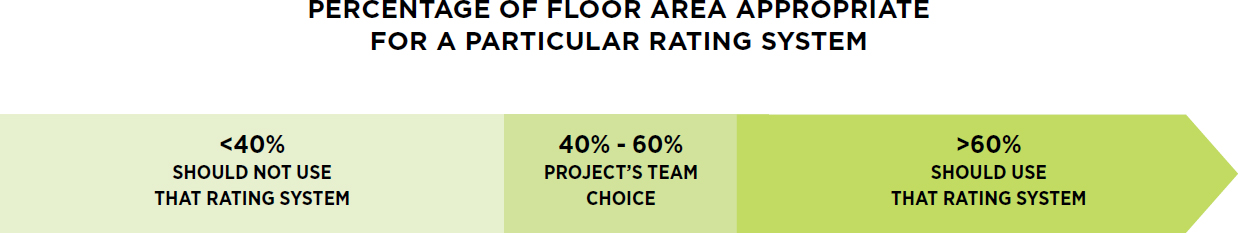 Green Building Practices
15